Fair Labor Standards Act (FLSA)Proposed Changes
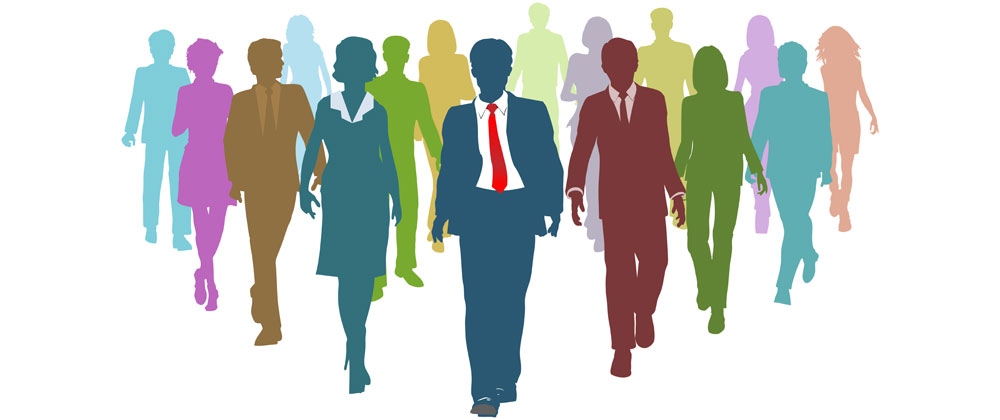 What is happening?
In 2014, the Department of Labor (DOL) announced a proposal to extend overtime protections to approximately 5 million additional employees nationwide
The proposal adjusts the minimum salary requirement for exemption by an estimated 200%
What is happening? (cont’d)
There are three tests employees must meet to be classified as exempt:
Salary Basis Test
Salary Level Test
Duties Test
Employees must satisfy all three test to be exempt
What is happening? (cont’d)
Currently, employees paid more than $23,660 may qualify for exemption
This amount has not been adjusted since 2004
The proposed regulations would raise the minimum salary threshold to $50,440 per year
The DOL is expected to finalize a decision later this year
How does this affect UT?
Recent data shows that more than 1,500 employees statewide will be affected by this change 
Approximately half of that number are Knoxville-area employees
Employees earning a salary below the proposed threshold will be directly affected and may lose their exemption and become hourly paid (non-exempt) employees
How are we preparing?
Following the DOL’s announcement, the Compensation Advisory Board (CAB) met and began discussing the proposed adjustments to the FLSA regulations
As a result of this meeting, three committees were formed to review the implications
The three committees are: an Issues Committee, Training Committee, and a Communications Committee
How are we preparing? (cont’d)
The Issues Committee is charged with identifying concerns and making recommendations
The Training Committee is charged with developing and delivering multiple methods of training designed to meet the needs of different audiences statewide
The Communications Committee is charged with developing and implementing a comprehensive communications plan that will clearly and accurately explain the changes and resulting adjustments
Next Steps
The three committees recently met in Franklin to share information, brainstorm ideas, and develop strategies for implementation
In early March, the work of these committees will be shared with the Chief Business Officers (CBOs)
In mid-March, the information will be shared with the President and chancellors
Next Steps for Hiring Managers
Hiring managers should work closely with HR when preparing to fill and create positions
PDQs submitted to Compensation will be reviewed carefully to ensure correct classification of positions
HR Recruiters will begin communicating the proposed changes with hiring managers and candidates during the recruitment process
Key Issues
Annual Leave
Pay Grades, Salary Schedules, and Titling
Setting the Criteria for Granting Salary Increases to Maintain Exemption
Scheduling and Recording Time
Morale Issues
Impact on Retirement and Long Term Disability (LTD) Benefits
If the affected employee is in the ORP plan, he/she must remain in ORP
Although they still have the opportunity to convert to the defined benefit plan after five years of service
The current Long Term Disability provider (Prudential) allows employees to remain in the exempt plan if their position changes
*NOTE: The State is in the process of bidding for a new LTD provider so this information is subject to change based on the results of the RFP
Questions?
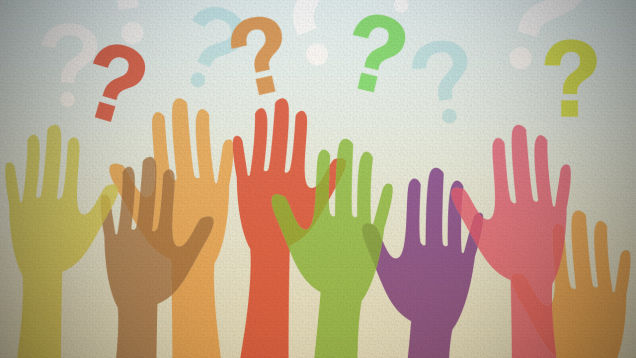